Introduction to
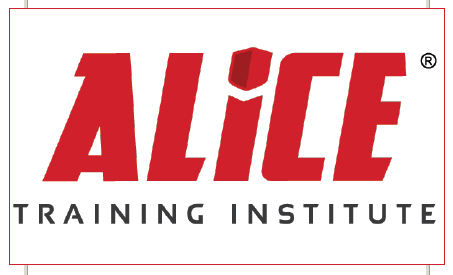 Presented by Chris Buchleitner
Assistant Superintendent of School Operations and Student Services
Why A.L.I.C.E.?
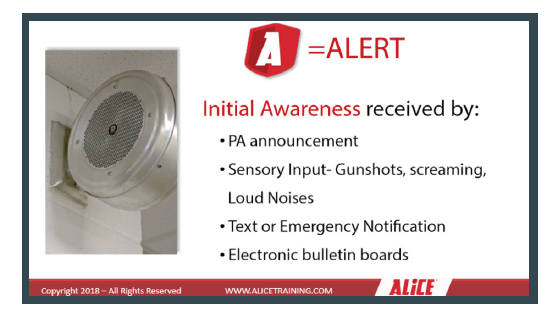 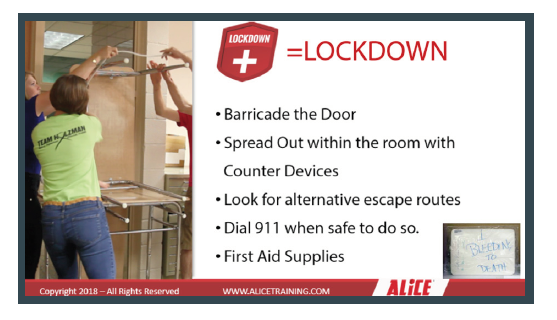 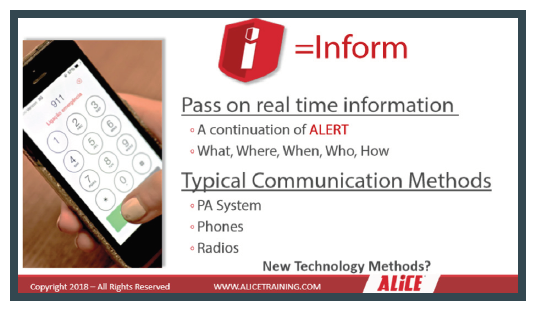 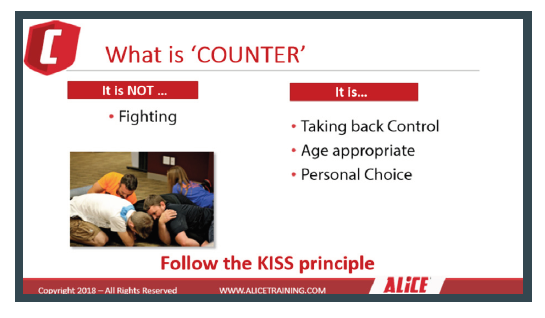 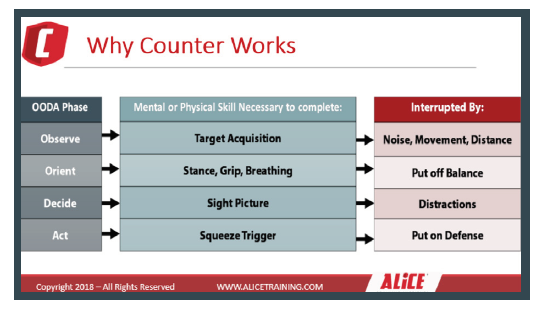 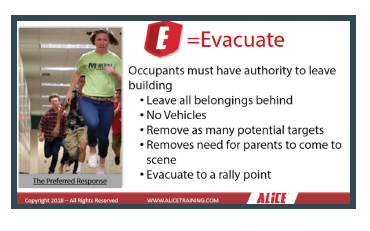 Questions?
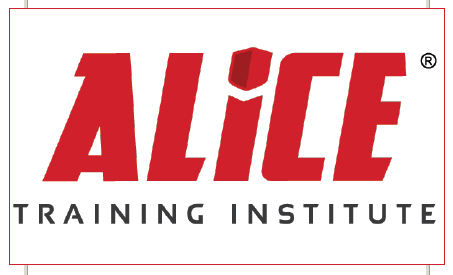 The End
Resources:

Alicetraining.com